Vorlesung
Methodische Grundlagen desSoftware-Engineering
im Sommersemester 2014

Prof. Dr. Jan Jürjens
TU Dortmund, Fakultät Informatik, Lehrstuhl XIV

Teil 3.2: Metamodellierung



v. 25.06.2014
1
UML: Von informellem Modell zu Werkzeug
UML-Modelle: bislang
informell definiert (textuelle Beschreibung)
und verwendet (Skizzen auf Papier).
Aber: UML kann mehr !
Codegenerierung
Testfallgenerierung
Modellvalidierung
Modelltransformation
…
Brauchen dafür Werkzeuge, die UML „verstehen“.
 Formelle Definition der Notation.
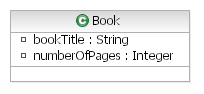 Generiere Getters &Setters !
public String getBookTitle(){
   return bookTitle;
}
public void setBookTitle(String input){
   bookTitle = input;
}
…
Jan Jürjens:   Metamodellierung:   Idee  –  Metamodell-Hierarchie  –   Diskussion    2/17
Wie UML werkzeugkonform definieren ?
Wie UML-Notation „formell“ definieren ?
 Verschiedene Möglichkeiten: BNF-Grammatik, XML-Schema, …
Wie würde es jemand tun, der nur UML kennt ?
 Zentrales Konzept in UML identifizieren;damit Menge der UML-Modelle definieren(„boot-strapping“).
Zentrales Konzept in OO, um Mengenvon Entitäten zu definieren ?
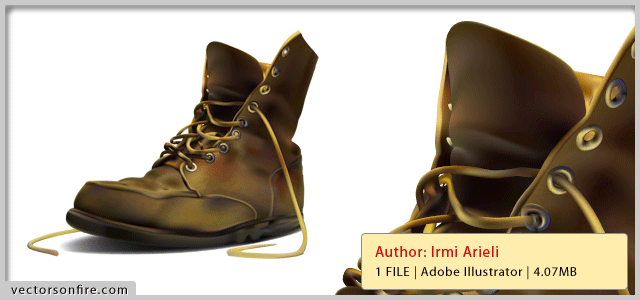 Jan Jürjens:   Metamodellierung:   Idee  –  Metamodell-Hierarchie  –   Diskussion    3/17
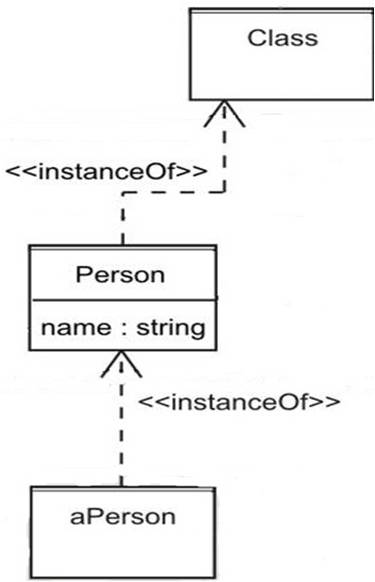 Zentrales OO-Konzept: Instanz-Beziehung
Klasse Person im UML-Modell des modellierten Systems:definiert Menge der Instanzen(z.B. Objekte aPerson, bPerson, ….)
Klasse Class im Definitions-Modell der UML (“Metamodell”):definiert Menge der UML-Klassen- modelle (z.B. Klassenmodell Person).
Metamodell: Modell, das Notation einerModellierungsnotation definiert.
Jan Jürjens:   Metamodellierung:   Idee  –  Metamodell-Hierarchie  –   Diskussion    4/17
UML-Metamodell-Hierarchie: Schicht M0
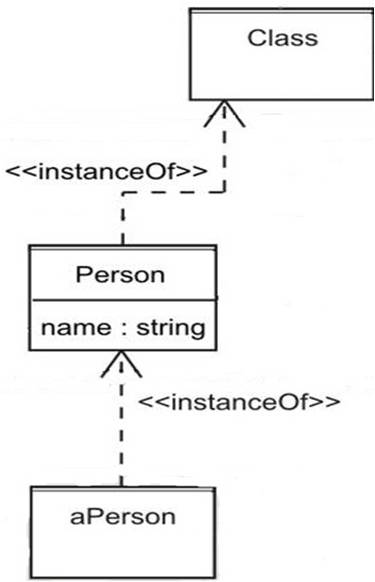 Schicht M0: Laufzeit-Instanzen 
Reale Laufzeit-Instanzen der Modelle
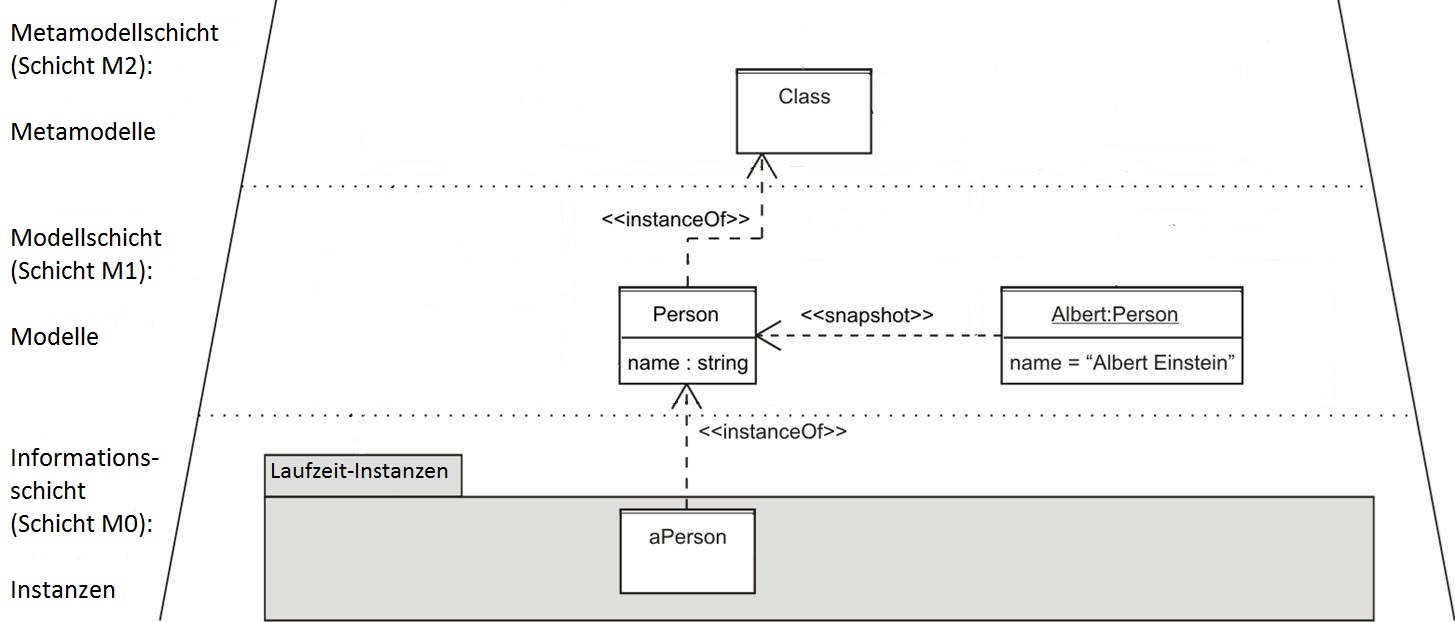 Jan Jürjens:   Metamodellierung:   Idee  –  Metamodell-Hierarchie  –   Diskussion    5/17
UML-Metamodell-Hierarchie: Schicht M1
Schicht M1: UML-Modell
Instanziiert aus UML-Metamodell.
Definiert Menge valider Laufzeit-Instanzen.
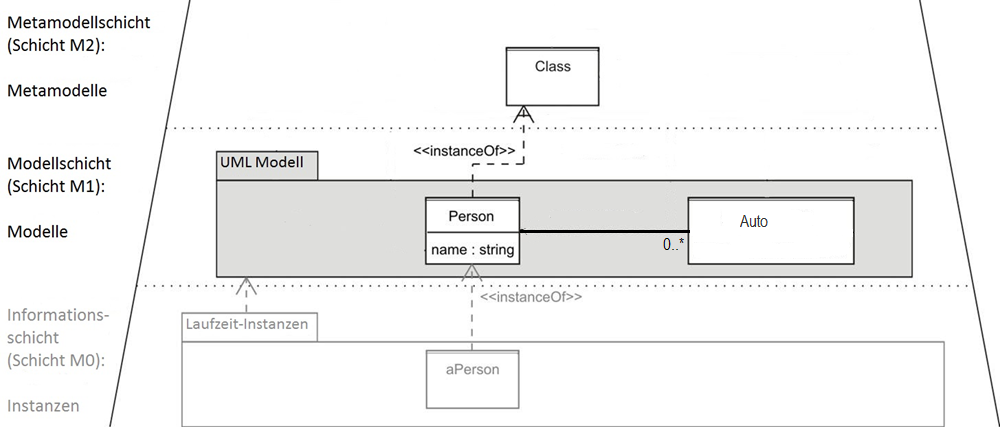 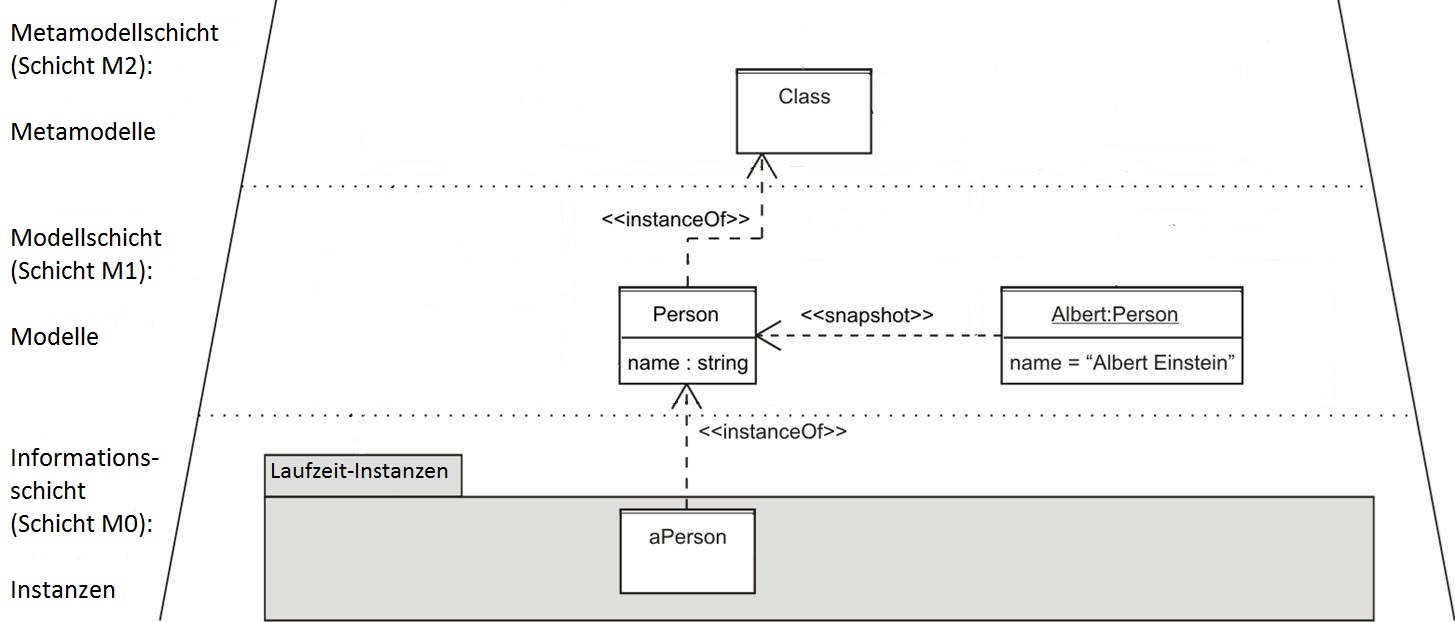 Jan Jürjens:   Metamodellierung:   Idee  –  Metamodell-Hierarchie  –   Diskussion    6/17
Schicht M2: UML-Metamodellierung
Definiert UML-Notation, d.h. Menge valider UML-Modelle.
Insbesondere darin verwendete Konzepte wie Klassen, Attribute, Assoziationen.
UML-Metamodell-Hierarchie: Schicht M2
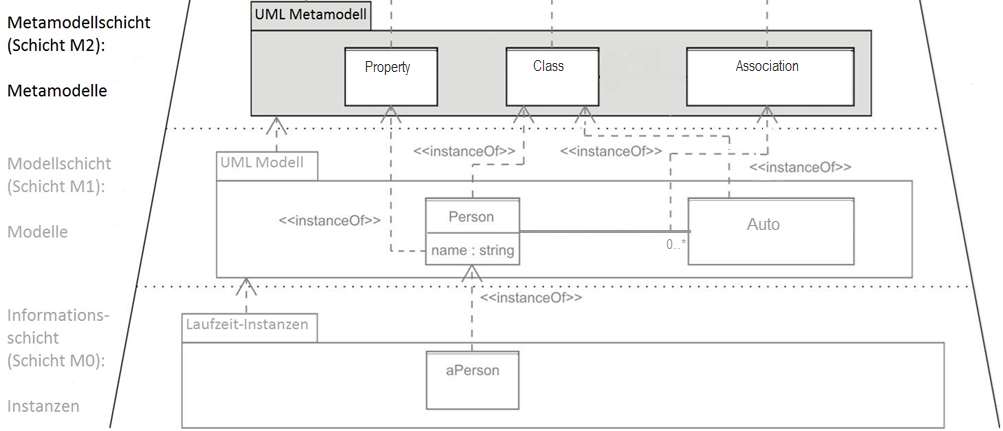 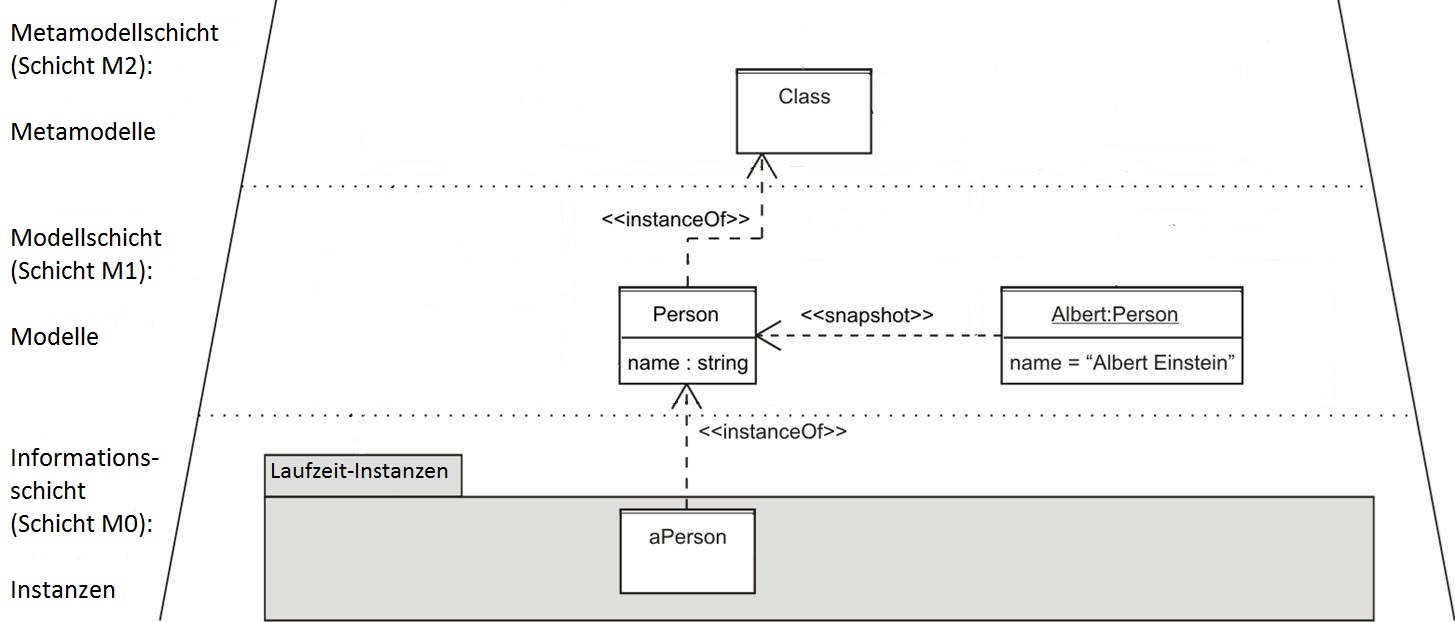 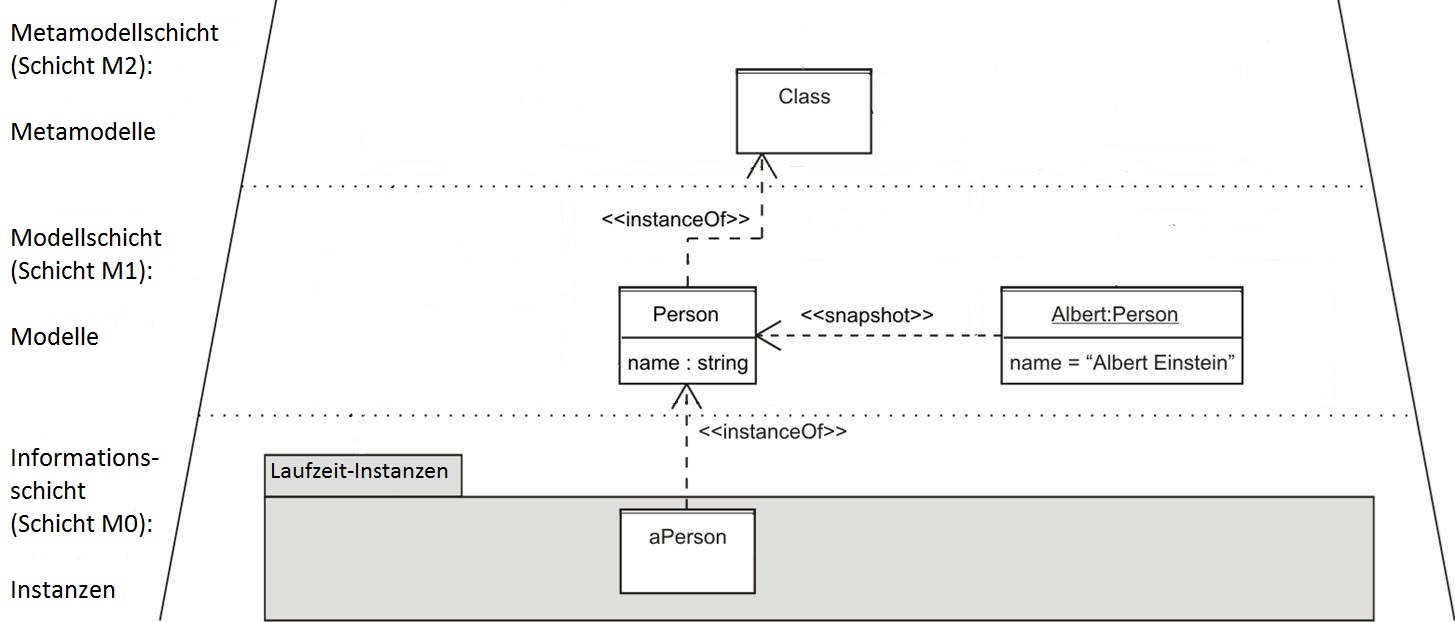 Jan Jürjens:   Metamodellierung:   Idee  –  Metamodell-Hierarchie  –   Diskussion    7/17
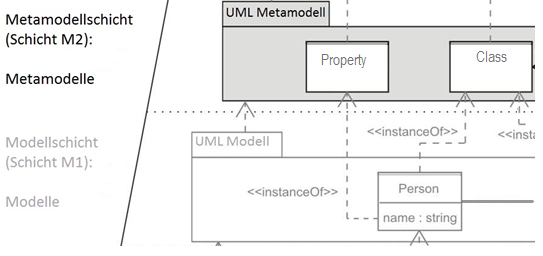 Beispiel
Klassendiagramm-Metamodell(vereinfacht)
*
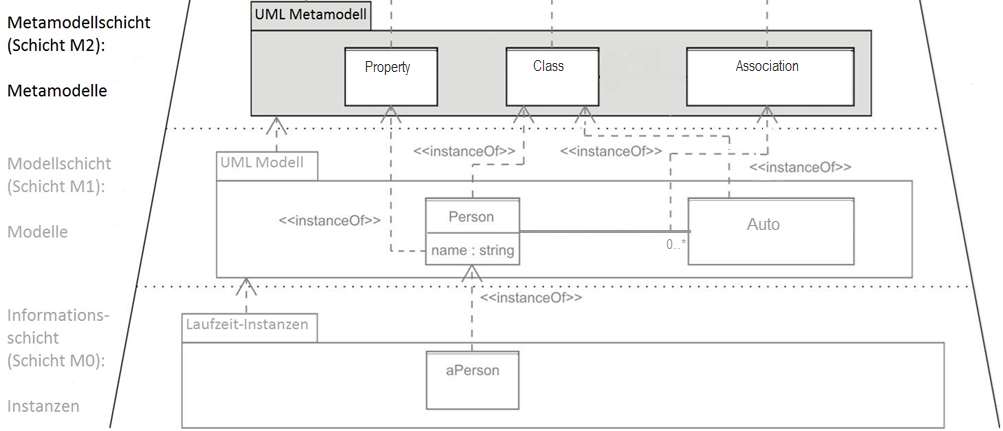 0..1
2..*
0..1
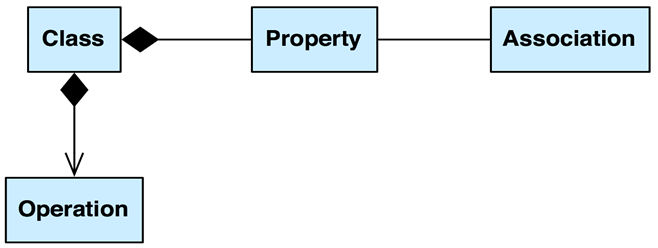 *
0..1
<<instanceOf>>
*
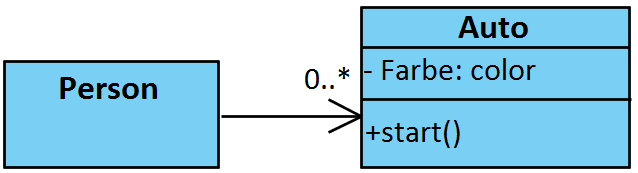 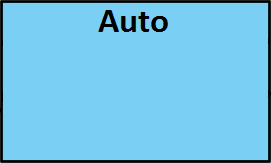 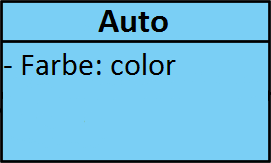 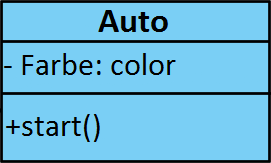 <<instanceOf>>
<<instanceOf>>
<<instanceOf>>
Jan Jürjens:   Metamodellierung:   Idee  –  Metamodell-Hierarchie  –   Diskussion  8/18
Sind wir jetzt fertig ?
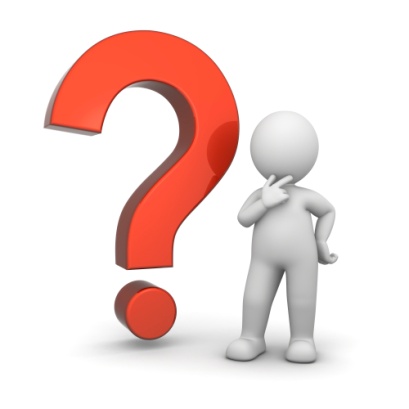 OK, Metamodelle sind cool – sind wir jetzt fertig ?
Könnten hier aufhören:
Klassendiagramme grundlegendes Konzept,
Übrige UML-Syntax damit definieren:
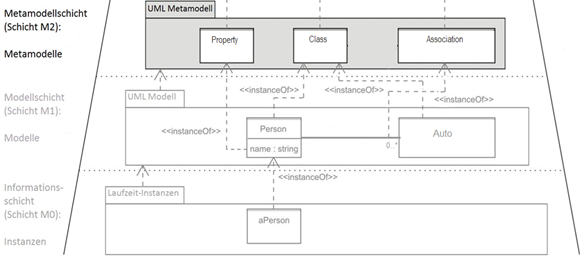 Jan Jürjens:   Metamodellierung:   Idee  –  Metamodell-Hierarchie  –   Diskussion    9/17
Metamodelle definieren ?
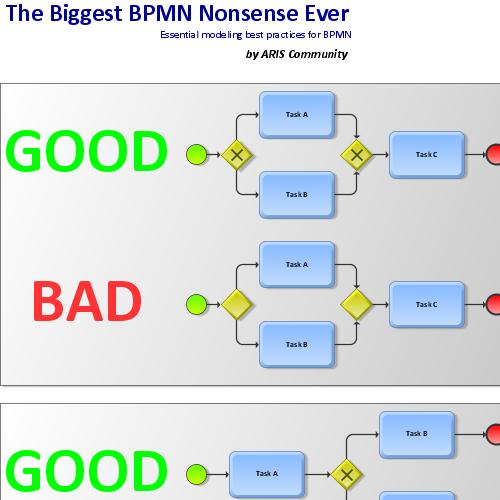 Aber: UML ist nicht alles !
Weitere Notationen: eigene Metamodelle(BPMN; Domain-Specific Languages (DSLs), …).
Gewünscht:
Wiederverwendbarkeit der Werkzeuge
Austauschbarkeit von Modellen
 Allgemeiner Ansatz zum Metamodelle definieren.
Wie ?
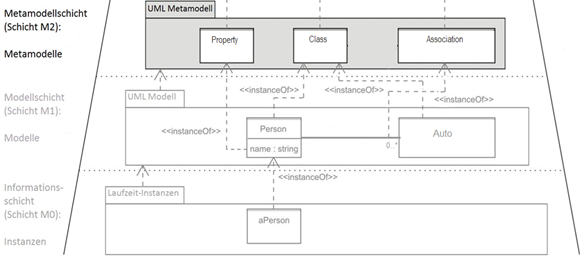 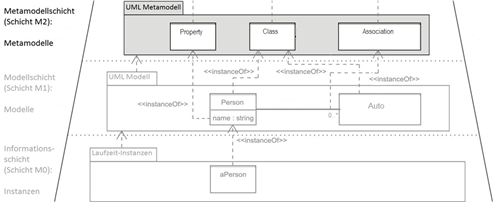 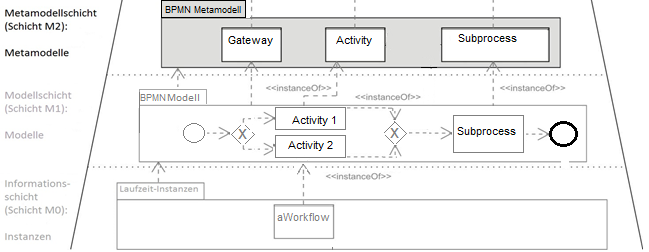 Jan Jürjens:   Metamodellierung:   Idee  –  Metamodell-Hierarchie  –   Diskussion  10/17
Jan Jürjens:   Metamodellierung:   Idee  –  Metamodell-Hierarchie  –   Diskussion  10/17
Metamodell-Hierarchie: Schicht M3
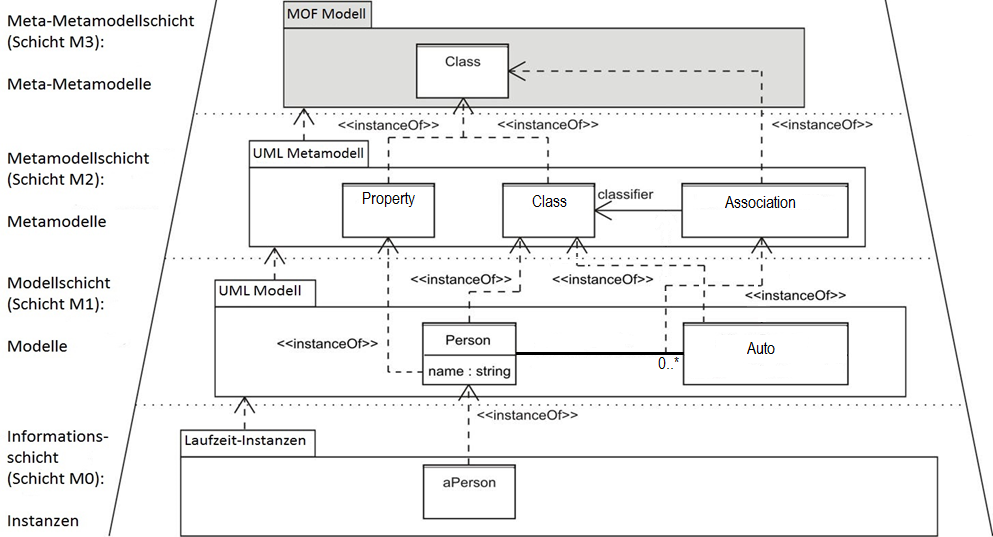 Schicht M3: Meta-Metamodelle
Definiert Menge valider Metamodelle.
Konkreter Ansatz der OMG: Meta Object Facility (MOF).
 Mit MOF definierte Modelle:
 Austauschbar mit XML Metadata Interchange (XMI)
Jan Jürjens:   Metamodellierung:   Idee  –  Metamodell-Hierarchie  –   Diskussion  11/17
Metamodell-Hierarchie vs. UML
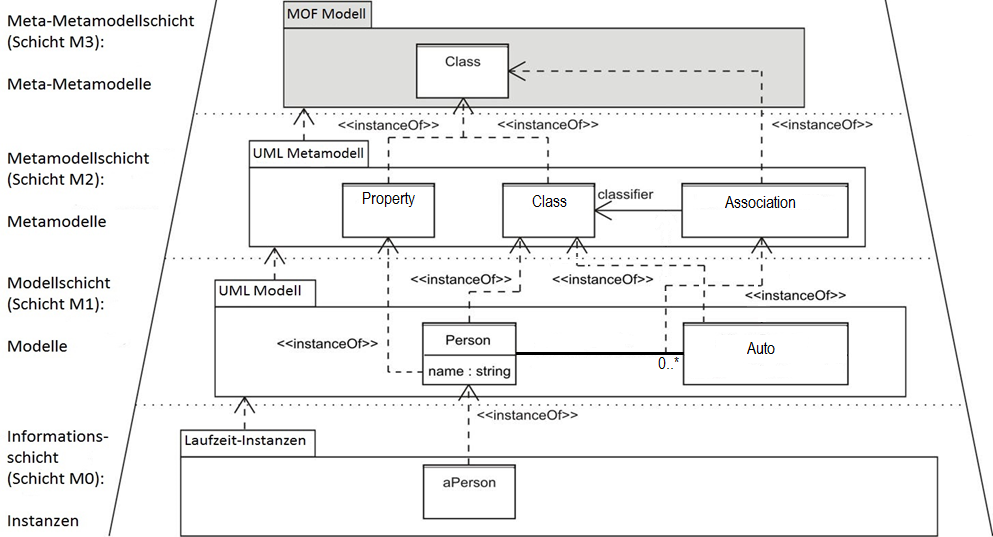 Endlich fertig:
Metamodelle von UML, BPMN, DSLs, … mit MOF definierbar.
Hier: UML-spezifische Hierarchie
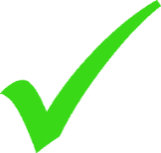 MOF nur ein möglicher Ansatz für Metamodellierung
 Viele andere Möglichkeiten
Jan Jürjens:   Metamodellierung:   Idee  –  Metamodell-Hierarchie  –   Diskussion  12/17
Beispiel MOF-Implementierung:Eclipse Modeling Foundation (EMF)
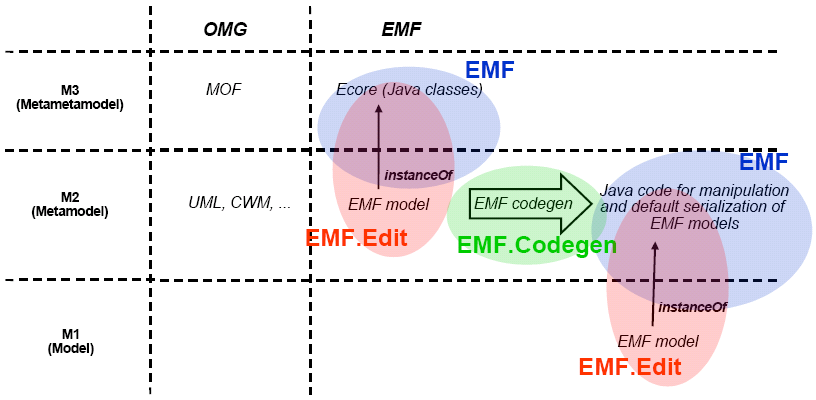 EMF: Framework für Modellierung & Code-Generierung (inkl. Editor-Generierung) mit „Essential MOF“.
Jan Jürjens:   Metamodellierung:   Idee  –  Metamodell-Hierarchie  –   Diskussion  13/17
Vorteile von Metamodellierung
Vorteile im Allgemeinen:
Präzise Definition von Modellierungsnotation
Mehrere Notationen in einheitlichem Ansatz(UML, BPMN, DSLs, …)
Vorteile von MOF:
Wohlverstandene Notation für Definitionder Modellierungsnotation (UML-Klassendiagramme)
Weitgehende Werkzeugunterstützung (Modelltransformation, Codegenerierung etc)
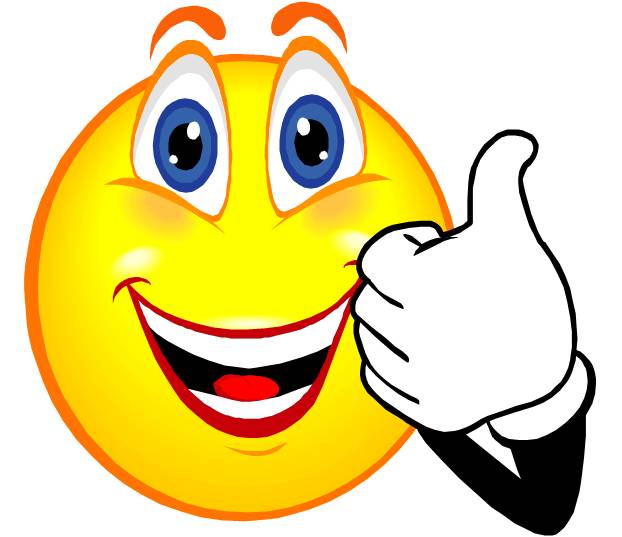 Jan Jürjens:   Metamodellierung:   Idee  –  Metamodell-Hierarchie  –   Diskussion  14/17
Einschränkungen von Metamodellierung
Einschränkungen im Allgemeinen:
Erstellung / Anpassung Metamodell:Benötigt Aufwand und Expertise.
Nachteile von MOF:
Dieselbe Notation (Klassendiagramme) auf verschiedenen Ebenen evt. verwirrend.
Logisch zirkulär (definiere Klassendiagramme mit Klassendiagrammen).
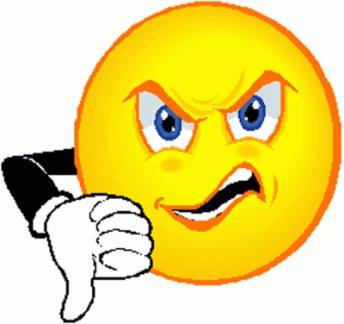 Jan Jürjens:   Metamodellierung:   Idee  –  Metamodell-Hierarchie  –   Diskussion  15/17
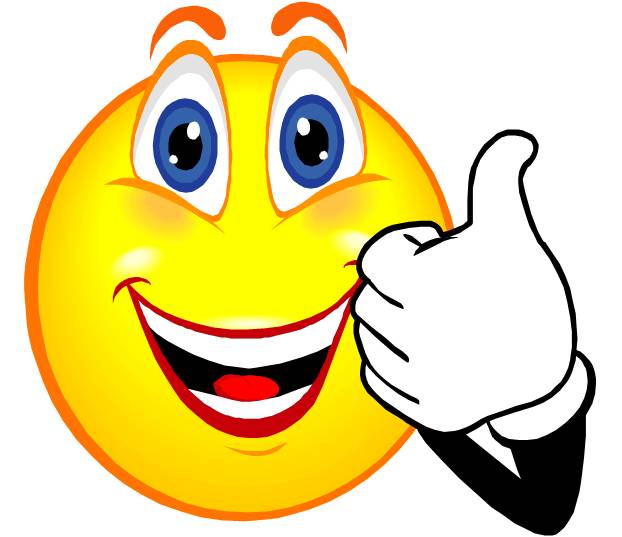 Zusammenfassung
Einführung Metamodellierung:
Metamodell: Modell, das Modellierungsnotation definiert.
Metamodellierungshierarchie (M0 bis M3), MOF
Beispiel: Metamodell für Klassendiagramm
Werkzeugunterstützung (EMF)
Vorteile / Beschränkungen
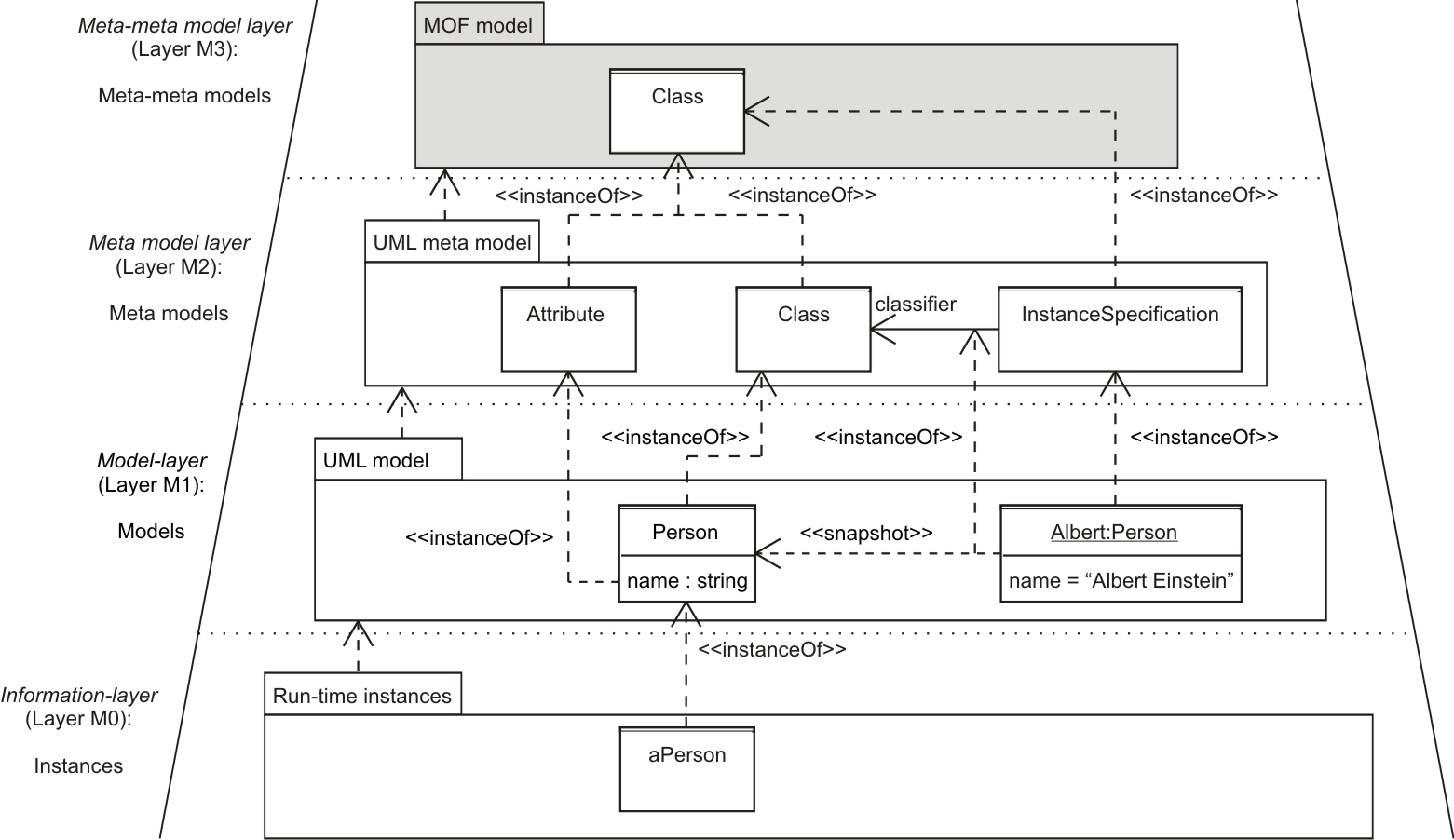 Jan Jürjens:   Metamodellierung:   Idee  –  Metamodell-Hierarchie  –   Diskussion  16/17
Literatur
Bernd Bruegge & Allen H. Dutoit“Object-Oriented Software Engineering:Using UML, Patterns, and Java”
MOF Specification
http://www.omg.org/technology/documents/modeling_spec_catalog.htm#MOF
RSS Feed:
feed://www.omg.org/mof/rss/index.xml